Caring for Your Career and Yourself
Chapter 24
Learning Objectives
Discuss different types of careers in the healthcare field
Explain how to find a job and write a resume
Discuss completing an effective job application and interview techniques
Discuss how to manage and resolve conflict
Discuss certification and explain the state’s registry
Describe continuing education
Define stress and stressors, ways to manage stress
Types of Careers in the Healthcare Field
Finding & Applying for a Job
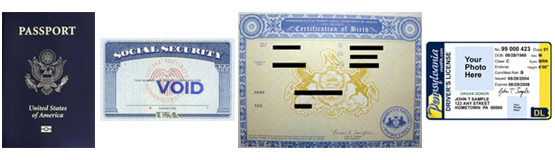 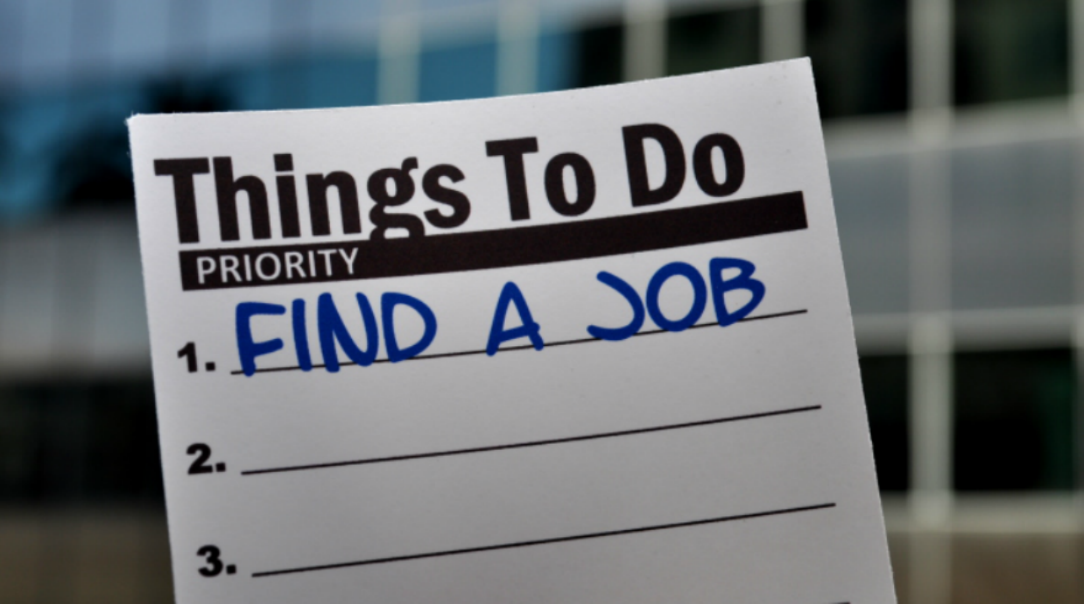 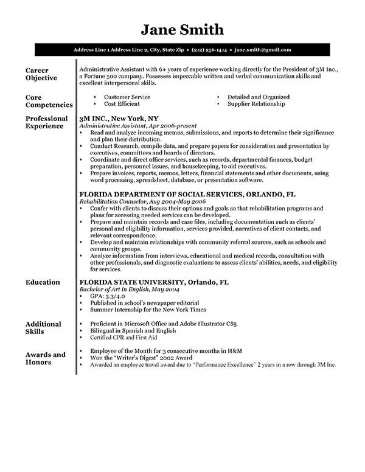 Internet
Classified ads
State or local Department of Social Services
Instructor
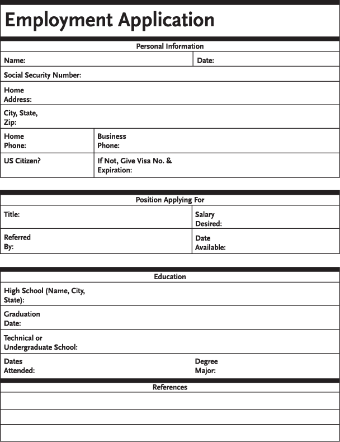 Interview Techniques
Thank them for their time
Job description
Conflict Resolution & Criticism
2 weeks
Evaluation
OBRA
Certification
In-services
State Registry
Stress
VALUE
CONGRATULATIONS!
Review
Healthcare careers
Finding a job
Writing a resume
Job applications
Interview techniques
Managing and resolving conflict
Certification and state registry
Continuing education
Stress